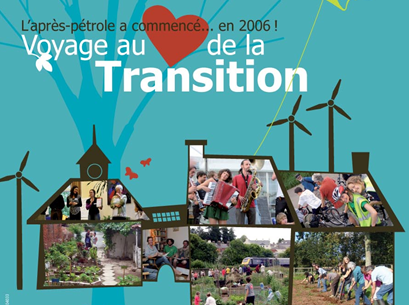 Jeudi 28 Février  
Maison de quartier 
7 bd Matabiau
Imaginons  le quartier 
des chalets en 2030!
19h partage du repas sorti du sac
20h30 Film transition.2
Participation libre